Vision
für LehrerInnen und SchülerInnen
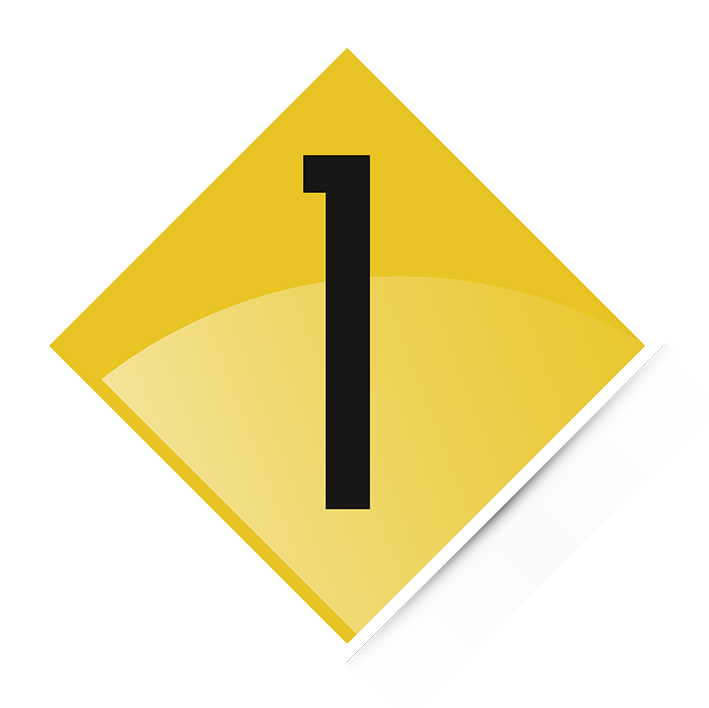 Wir wollen Lerninhalte so bereitstellen, dass LehrerInnen und SchülerInnen durch dieseunterstützt werden, umeinen zielgerichteten, effizienten und unbeschwerten Schulalltag erleben zu können.
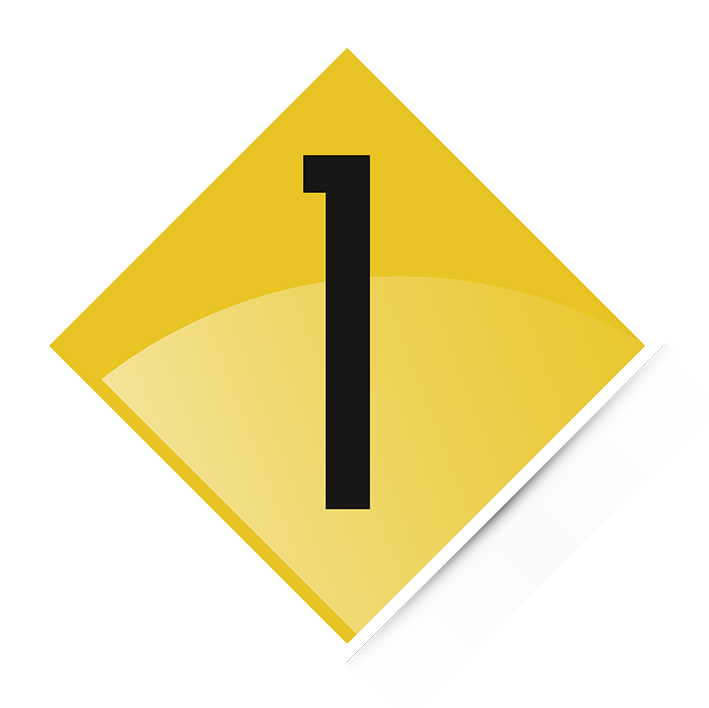 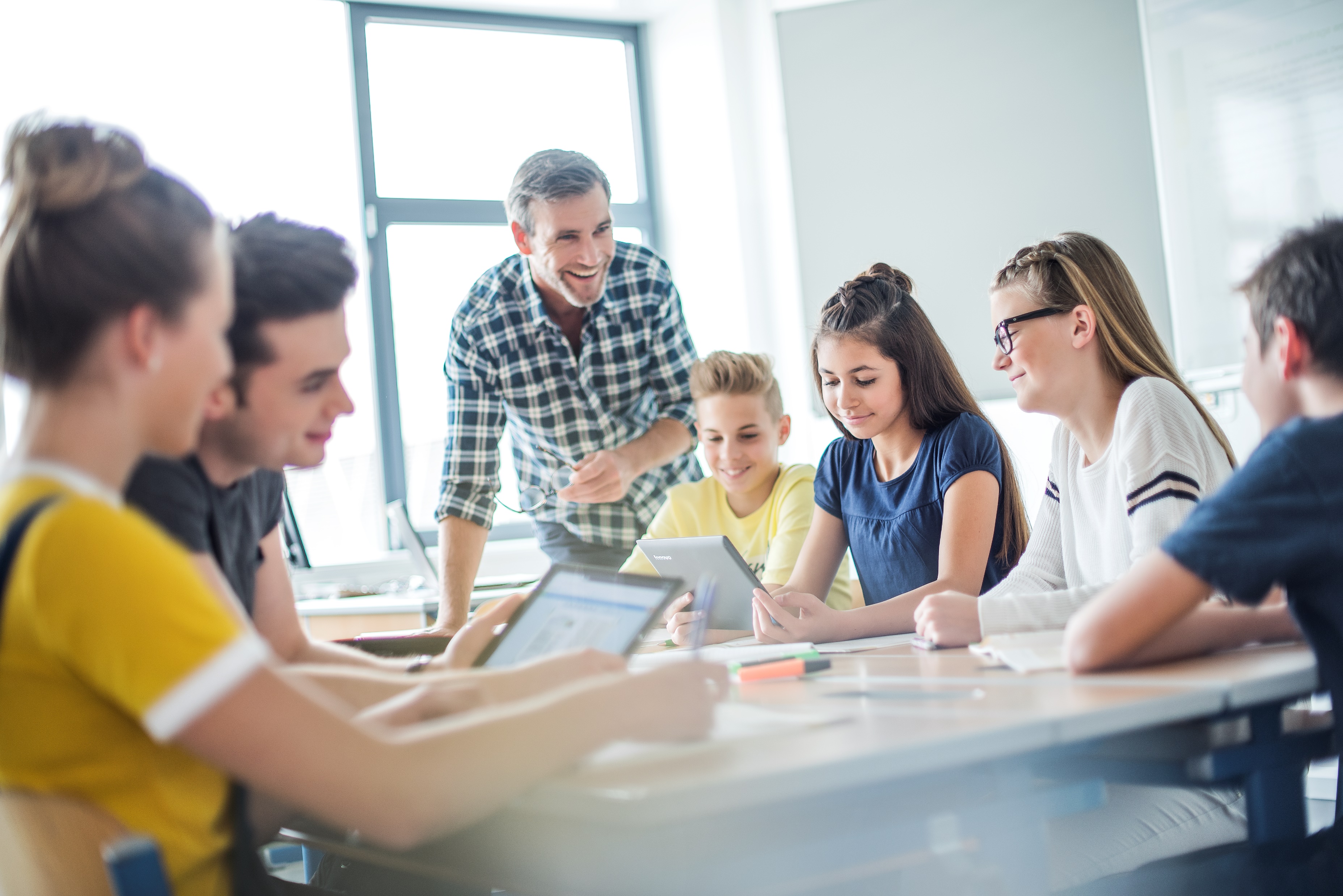 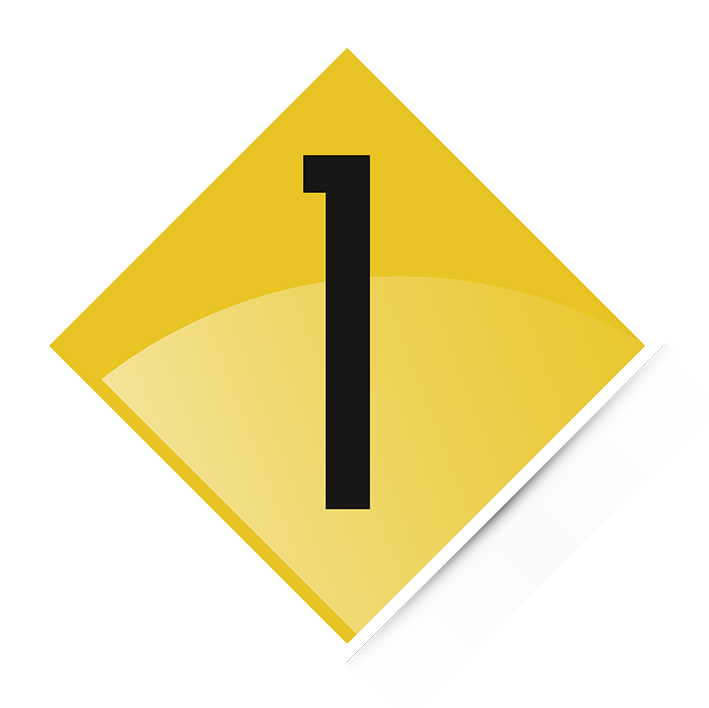 Im Unterricht
Pfad durch die Stunde      	Leitfaden aus Theorie und 					passgenauen Beispielen
Fokussierung auf das Wesentliche

GeoGebra-Einsatz genau abgestimmt und sofort ersichtlich

Aufgaben auswertbar

Hybridlösung mit Zukunftspotenzial
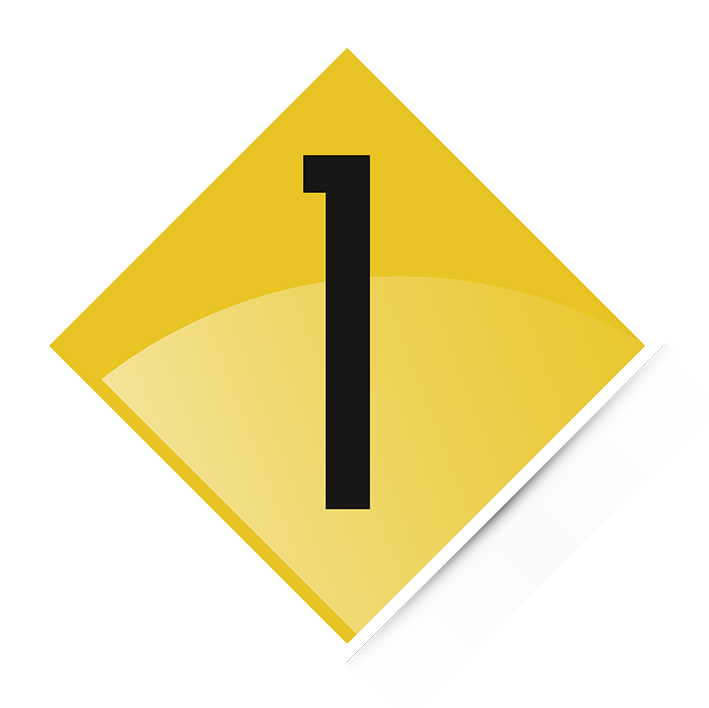 Nach dem Unterricht
geschlossene Aufgaben beliebig oft wiederholbar

Wissen und Üben greifen ineinander

Übersicht über bereits bearbeitete Aufgaben

optimiert für alle Endgeräte
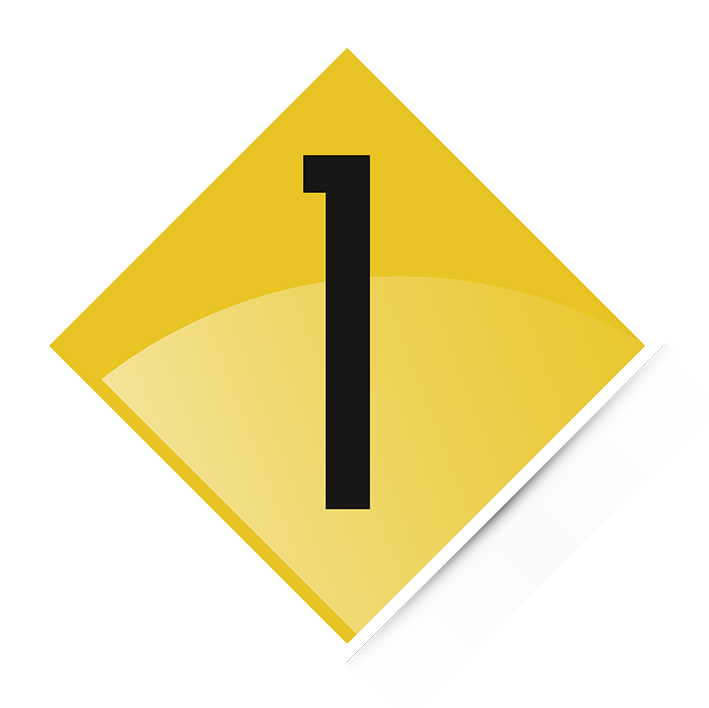 Das Besondere
lerntypenspezifische Aufbereitung

analog und digital sind eigenständig nutzbar undfunktionieren auch integrativ 

erstes echtes interaktives E-Book PLUS
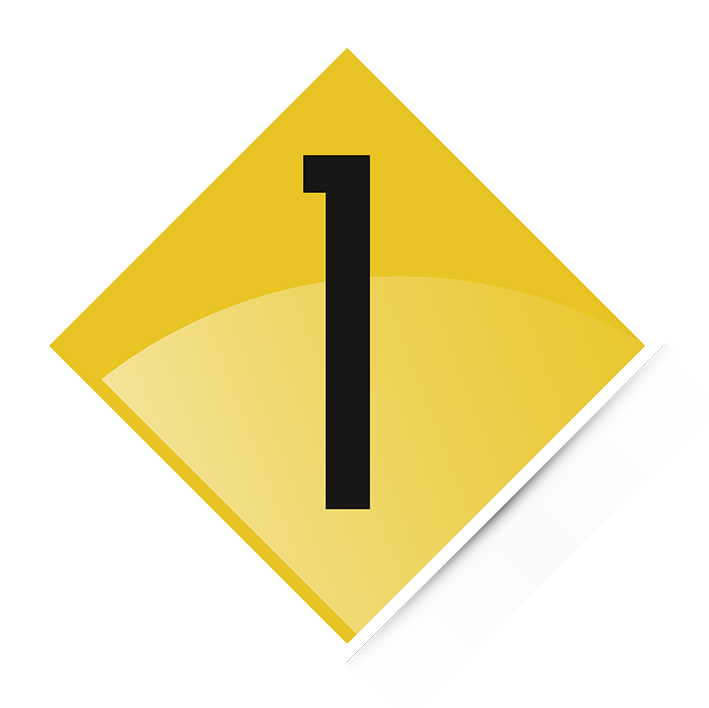 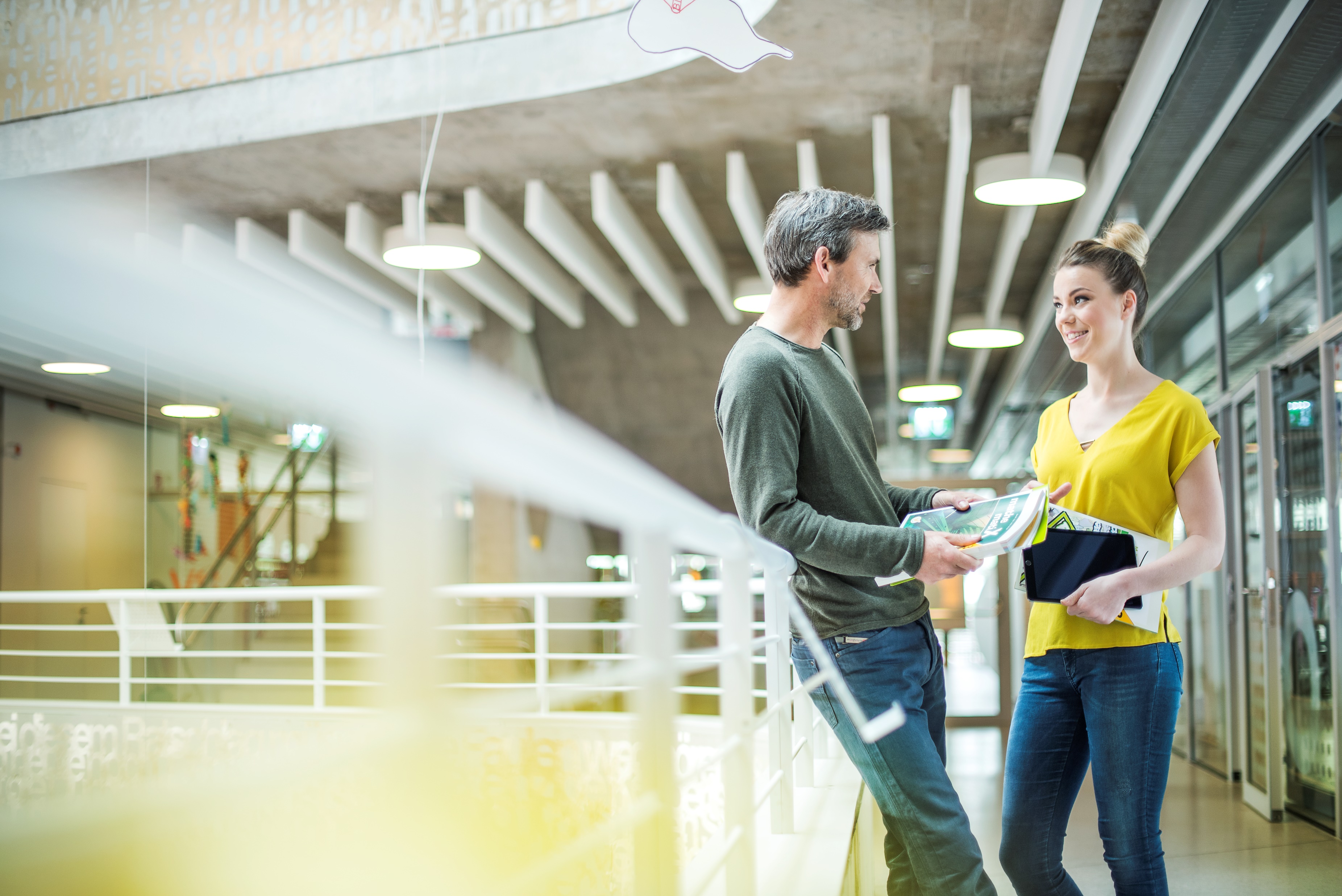 Danke für Ihre Aufmerksamkeit und
die Möglichkeit,
gemeinsam mit Ihnen in eine 
hybride (analog-digitale) Welt zu starten.
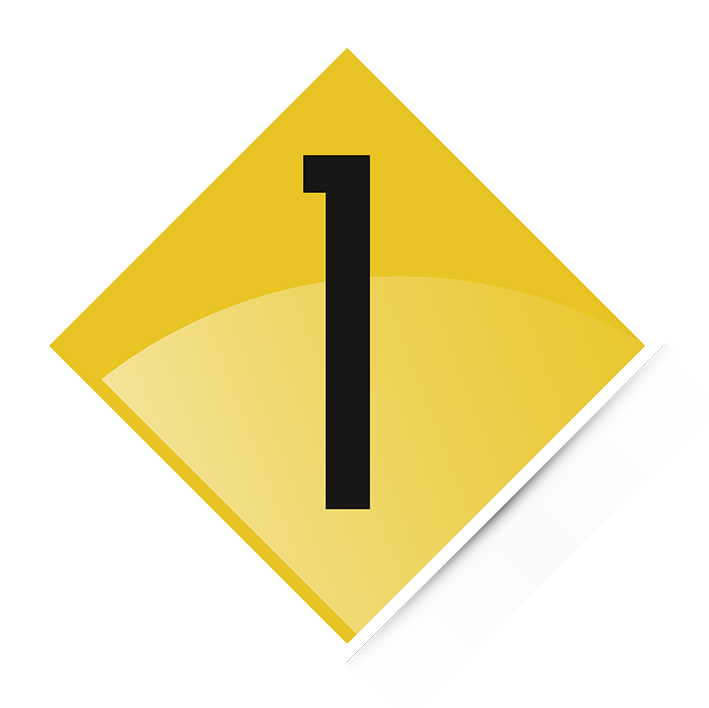